Športni dan 5.c
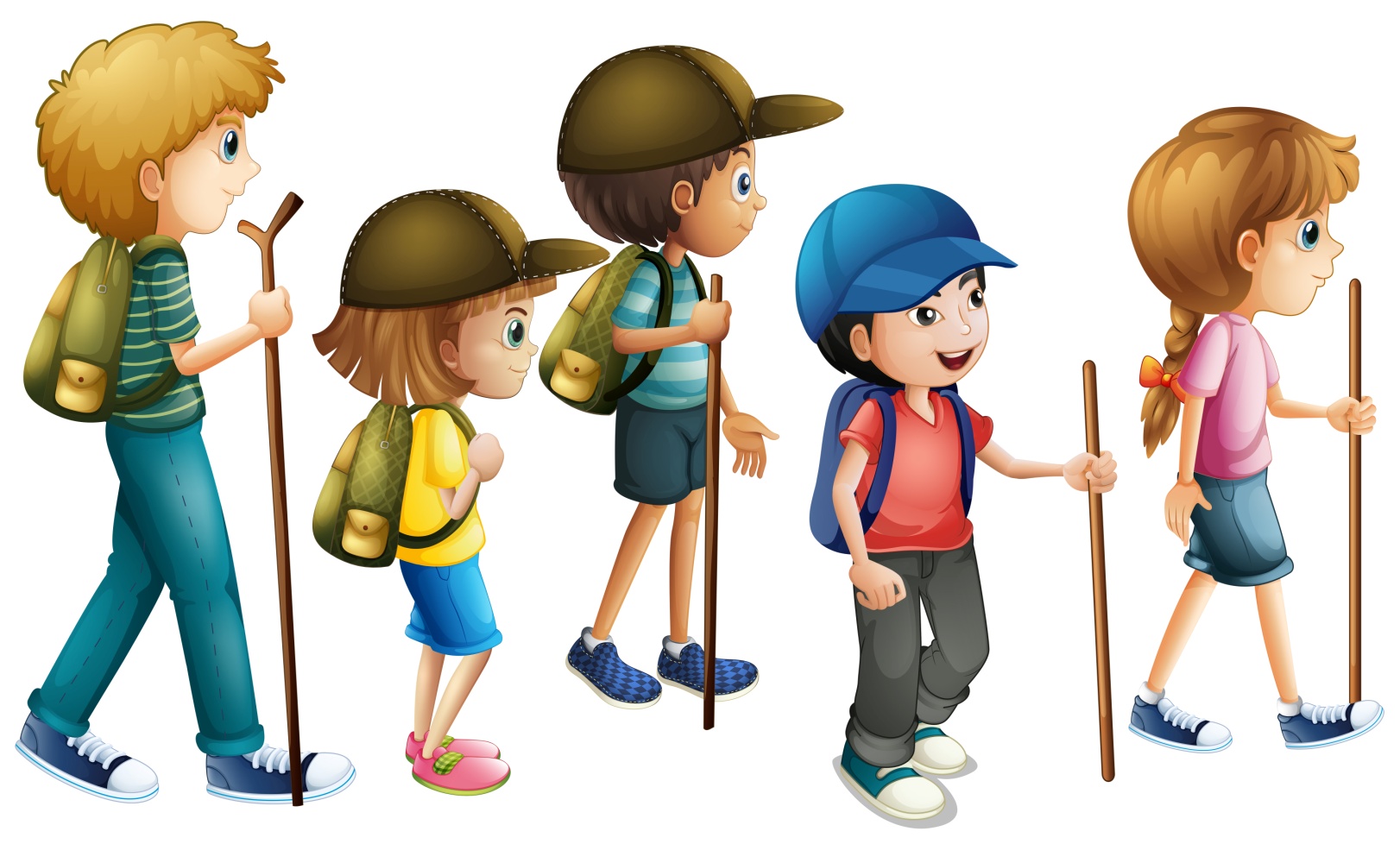 Kaja je takole dokumentirala športni dan.
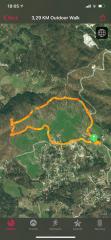 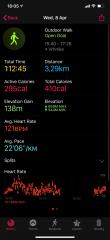 Manja se je odpravila na Planino.
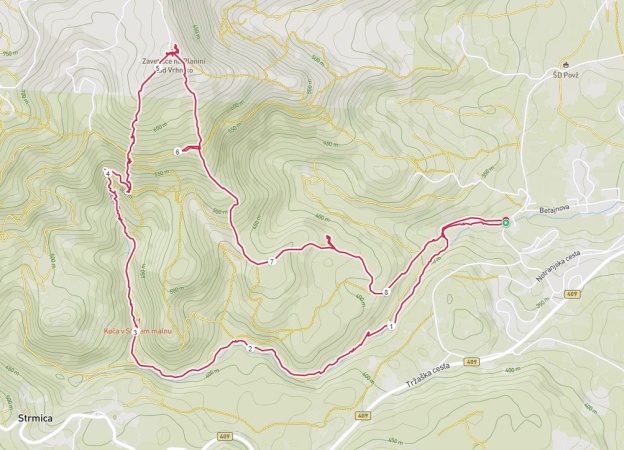 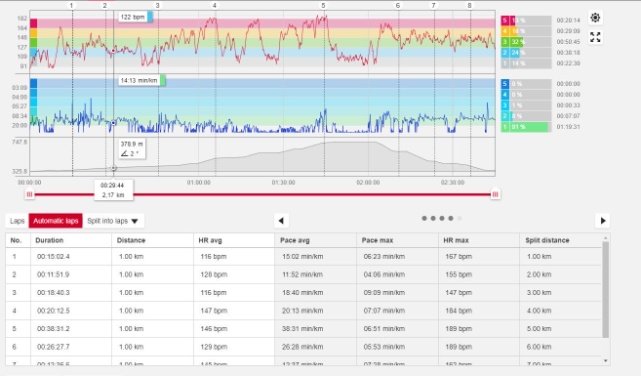 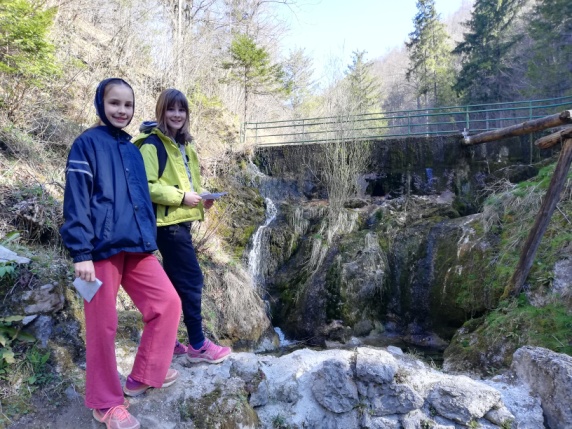 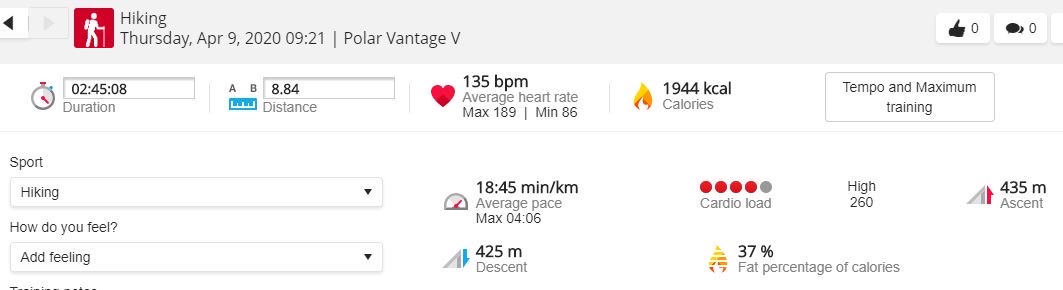 Nuša je raziskovala potok in sapove Pečnikarice.
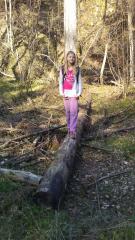 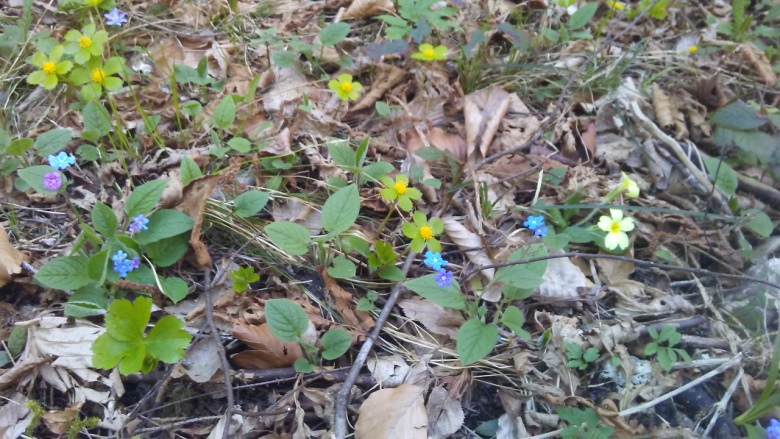 Sergej se je odpravil na poučno raziskovanje po Zaplani.
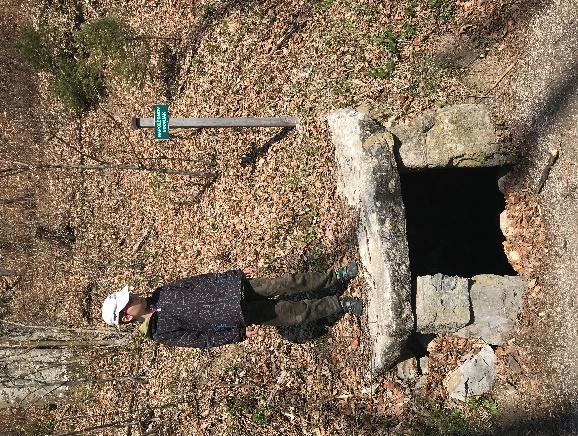 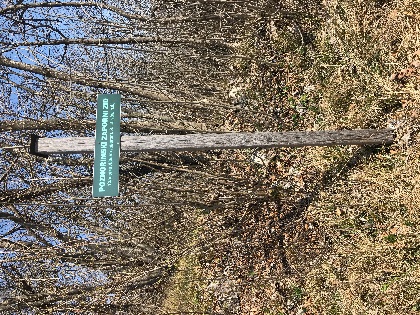 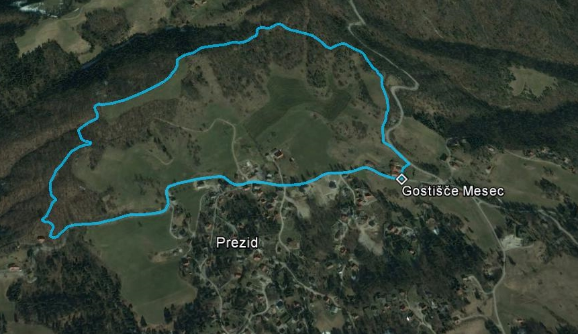 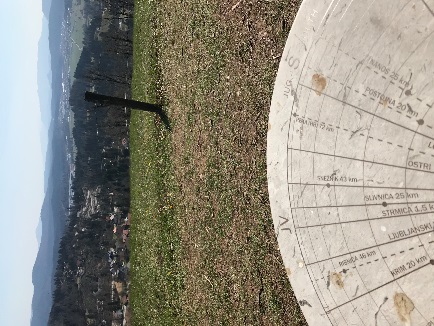 Evin pohod
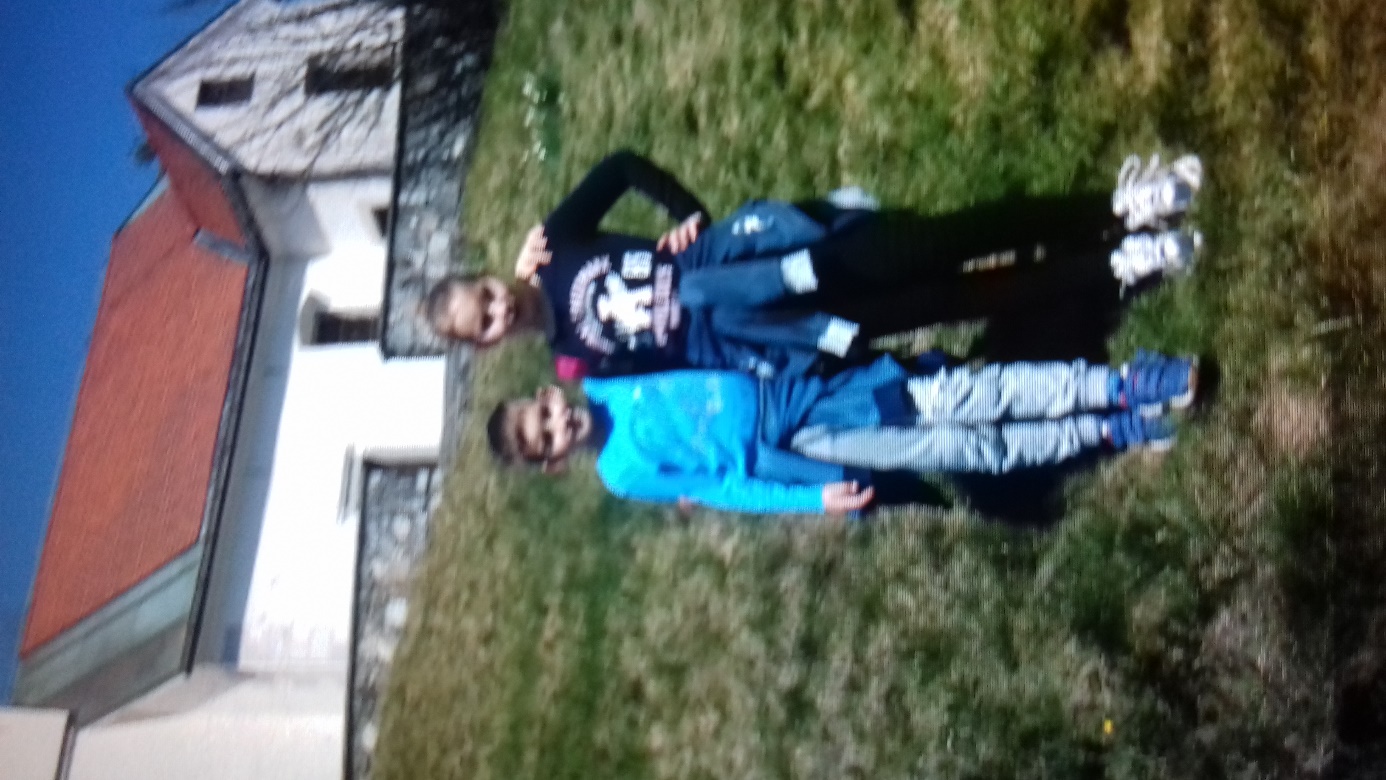 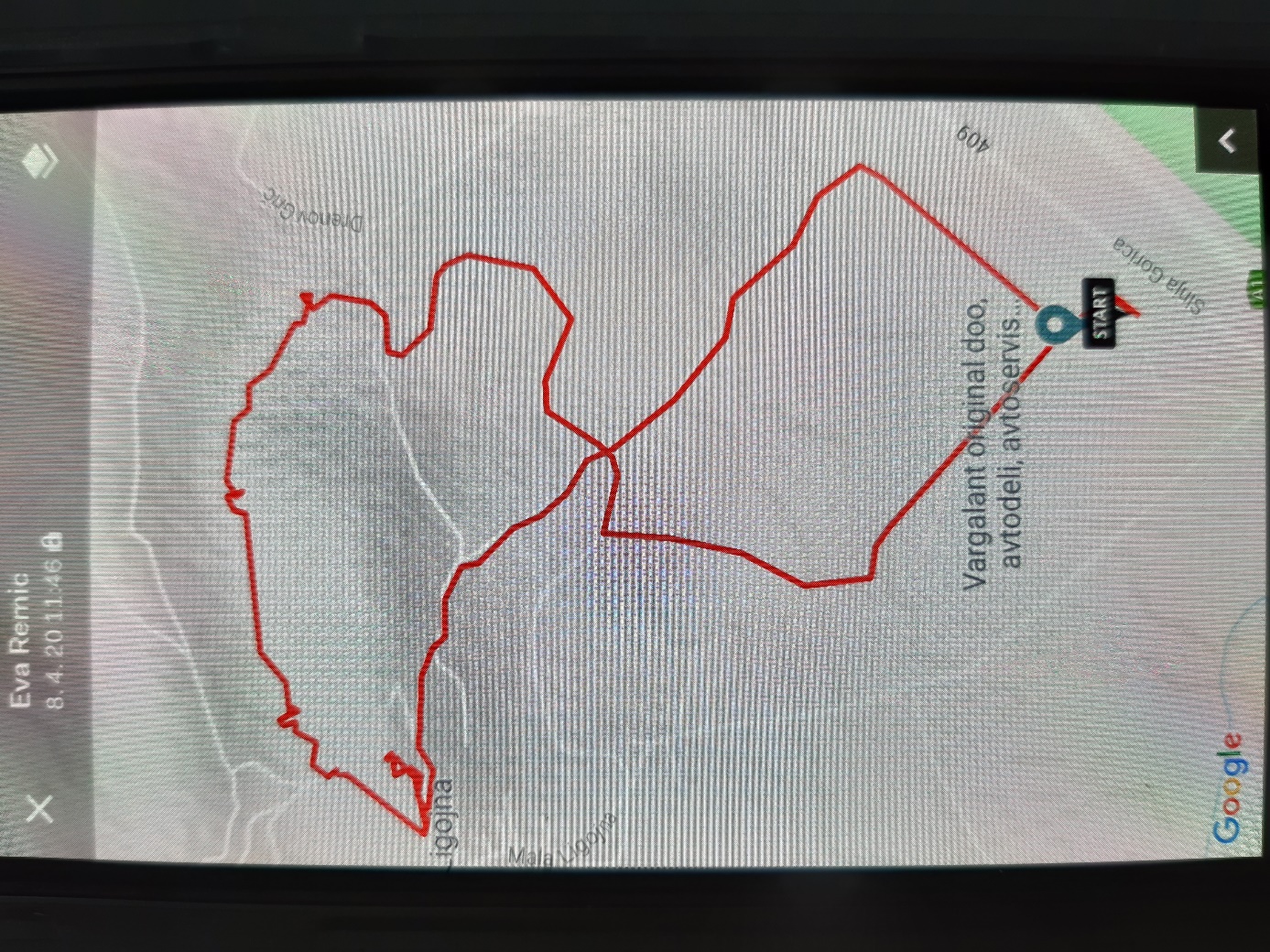 Mikaela je bila v Retovju in na bajerjih.
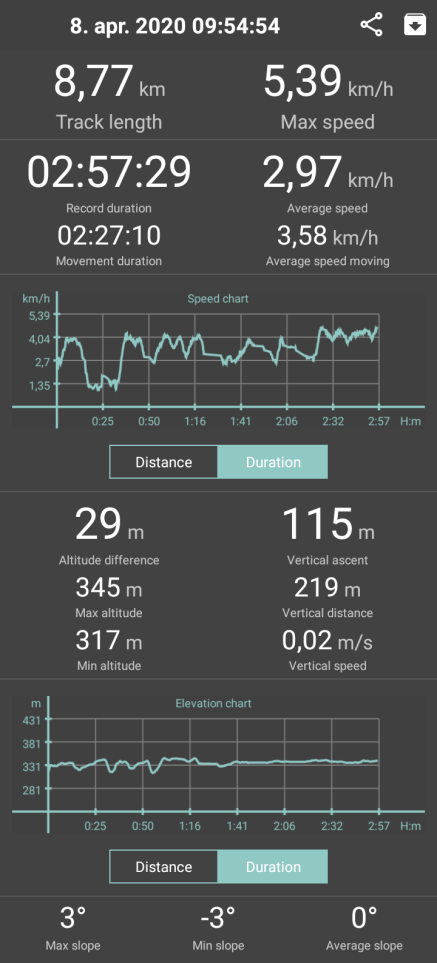 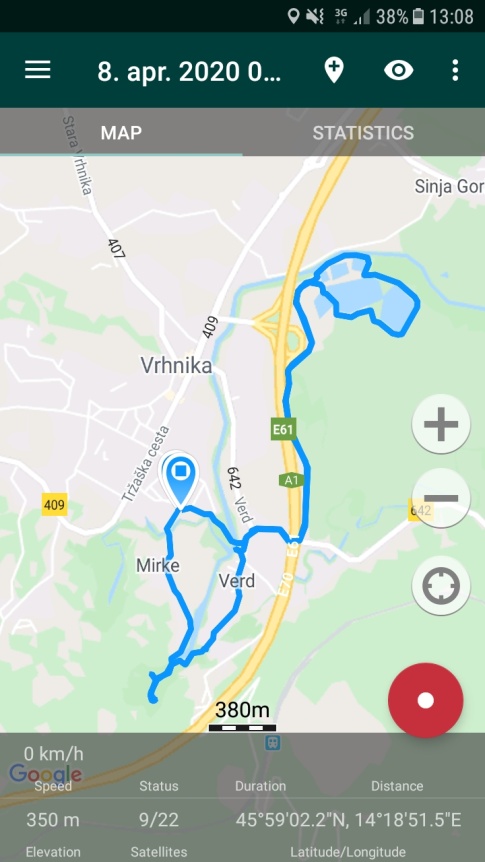 Jon in Nik
Ema je pridno telovadila doma.
Tudi Lukas je pridno opravil vse naloge.
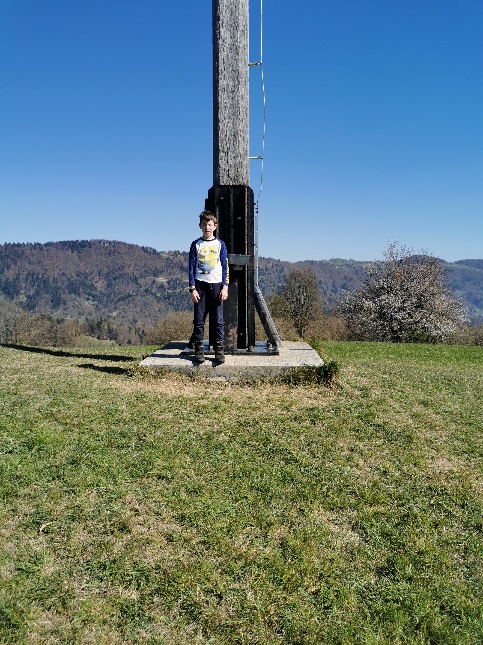 Jakob je raziskoval okolico s sestrama.
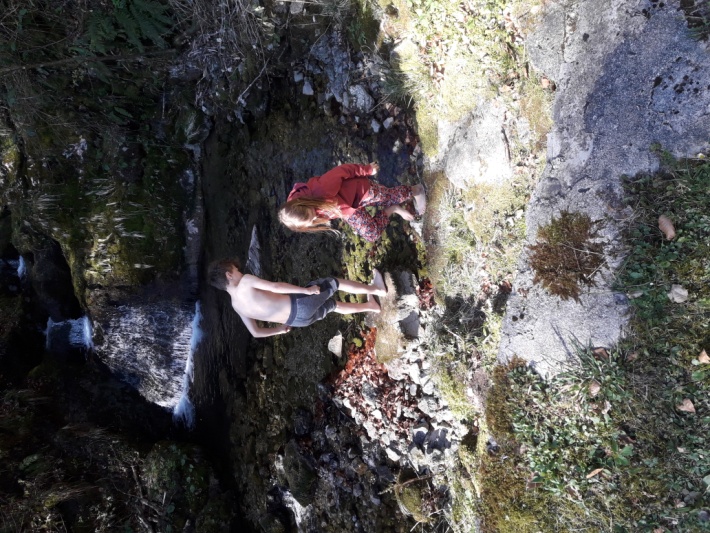 Janez je odšel na sprehod s psom.
Anamarija je odšla na Planino, popoldne pa še do ribnikov.
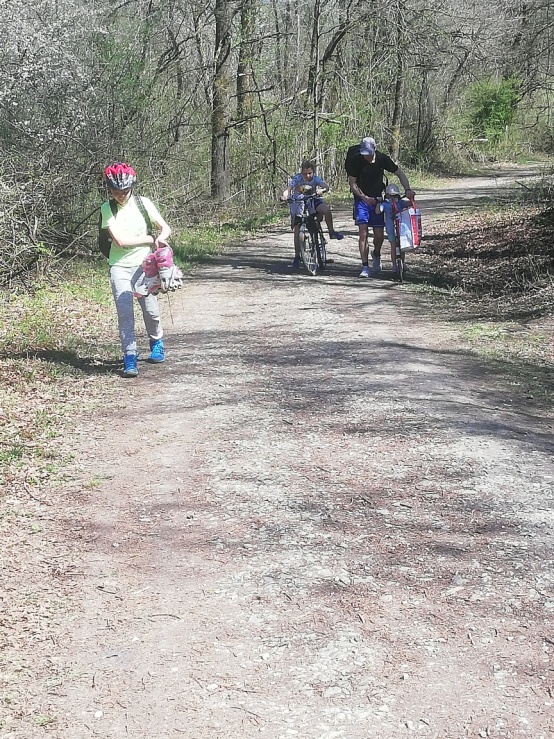 Lan se je odpravil v Star maln.
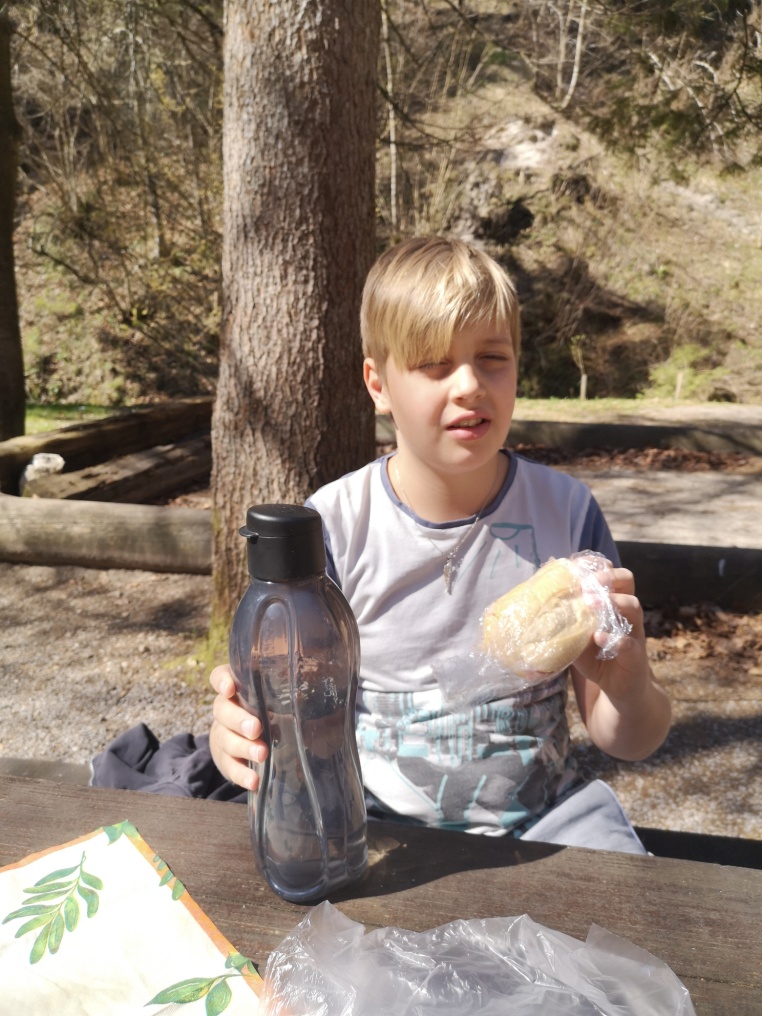